Atelier Calcul
Séminaire national pour l’enseignement des mathématiques à l’école primaire
- ESENESR Septembre 2017 -
Enseigner le calcul, pourquoi ? Comment ?
Quels sont les objectifs de l’enseignement du calcul ?
Quel enseignement mettre en œuvre pour être en phase avec ces objectifs ?  
Focale sur l’analyse de production : nécessité de faire en sorte que les professeurs des écoles se construisent progressivement un filtre d’analyse  leur permettant de prendre en compte les erreurs des élèves.
La compétence « calculer » du cycle 2 au lycée :
Un jeune Français de 17 ans sur dix est en difficulté dans l’utilisation des mathématiques de la vie quotidienne (enquête JDC 2014). Cela signifie que 10 % des jeunes Français se retrouvent en difficulté dans la réalisation d’activités du quotidien dès que des nombres sont en jeu.

Ces actions de la vie quotidienne reposent souvent sur les premiers apprentissages des nombres et des opérations. L’enseignement des mathématiques au primaire est donc indispensable pour pouvoir évoluer dans la société.
https://www.cnesco.fr/fr/numeration/bilan-des-acquis/
Enquête TIMMS 2015 (élèves de CM1) :

42 % des élèves français ont un niveau faible ou très faible en mathématiques , contre 25 % en moyenne dans les pays participant à l’enquête (ces résultats confortent ceux de l’enquête CEDRE 2014 sur les acquis des élèves en fin d’école primaire).

Ces élèves possèdent, au mieux, certaines connaissances de base en mathématiques mais ne sont pas en mesure d’appliquer ces connaissances dans des situations simples. 

La proportion des meilleurs élèves est nettement plus faible en France que dans les autres pays de l’OCDE participant à l’enquête. 

Les résultats des élèves français sont particulièrement plus faibles sur les questions portant sur les nombres et le calcul et sur la gestion de données (lecture et interprétation de tableaux et graphiques).
http://www.cnesco.fr/wp-content/uploads/2017/01/161129_Note_actu_TIMSS.pdf
Enquête TIMMS 2015 : note d’information de la DEPP
http://cache.media.education.gouv.fr/file/2016/81/9/depp-ni-2016-33-TIMSS-2015-mathematiques-sciences-evaluation-internationale-eleves-CM1_672819.pdf  
Enquête TIMMS 2015 : éclairage du CNESCO sur les mathématiques au primaire
http://www.cnesco.fr/wp-content/uploads/2017/01/161129_Note_actu_TIMSS.pdf 
Enquête CEDRE 2014 fin d’école primaire 
http://cache.media.education.gouv.fr/file/2015/25/2/depp-ni-2015-18-cedre-2014-mathematiques-ecole_422252.pdf
Enquête CEDRE 2014 fin de collège 
http://cache.media.education.gouv.fr/file/2015/26/0/depp-ni-2015-19-cedre-2014-mathematiques-college_422260.pdf 
Journée Défense et Citoyenneté 2013 
http://cache.media.education.gouv.fr/file/2014/06/4/DEPP_NI_2014_13_JDC_2013_maths_317064.pdf
Analyse de productions calcul en ligne
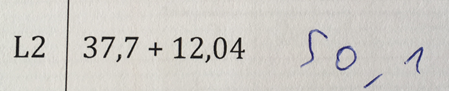 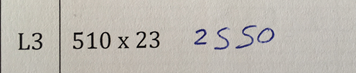 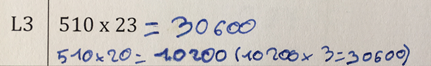 Analyse des erreurs
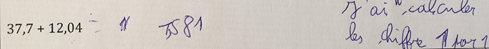 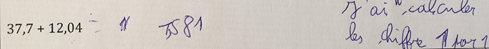 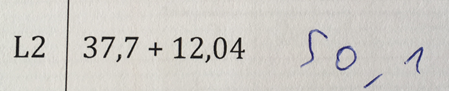 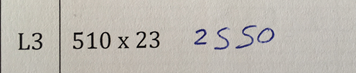 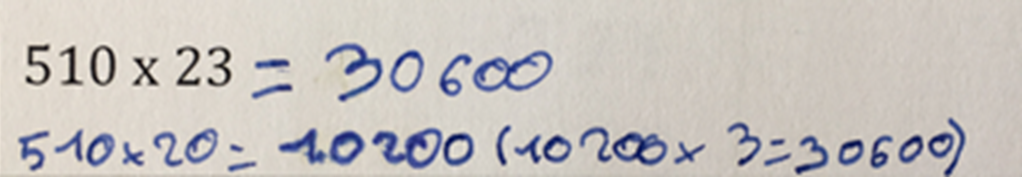 Analyse de productions calcul posé
123,45 + 47,984
3 829×502
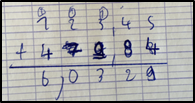 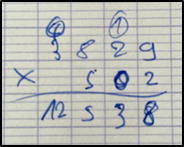 287 269 – 15967
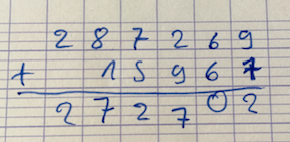 Analyse des erreurs
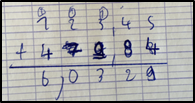 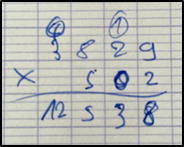 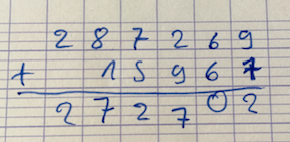 L’analyse des erreurs fait ressortir :
la difficulté à donner du sens aux nombres utilisés, qu’ils soient entiers ou décimaux,
une connaissance insuffisante des nombres : 
     24, c’est 20 + 4 ou 4 × 6 ou 3 × 8 ou la moitié de 48, ou le
     double de 12 ou …  (difficulté à « faire parler les nombres »), 
la difficulté à revenir au sens des opérations à effectuer,
la tendance à appliquer une technique sans chercher à comprendre ce qu’elle signifie,
une connaissance insuffisante des propriétés des opérations qui traduit une absence de signification, 
la tendance à reproduire en calcul mental ou en ligne,  la technique de l’algorithme de calcul posé, sans chercher là non plus à comprendre,
en calcul posé, l’utilisation erronée d’un algorithme sans signification.
Le calcul aux cycles 2 et 3
https://cache.media.eduscol.education.fr/file/Mathematiques/28/1/RA16_C2C3_MATH_math_calc_c2c3_N.D_609281.pdf

Le calcul en ligne au cycle 3
https://cache.media.eduscol.education.fr/file/Nombres_et_calculs/00/2/RA_16_C3_MATH_calcul_ligne_c3_N.D_601002.pdf 

Le calcul en ligne au cycle 2
https://cache.media.eduscol.education.fr/file/Mathematiques/87/9/RA16_C2_MATHS_calcul_en_ligne_587879.pdf
Extraits de « Le calcul aux cycles 2 et 3 »

Les objectifs du calcul mental et en ligne 

Le calcul mental et le calcul en ligne sont pratiqués pour : 
• construire puis travailler la compréhension de la notion de nombre et des propriétés de notre numération décimale de position ; 
• développer la connaissance des nombres ; 
• travailler le sens des opérations ; 
• découvrir et utiliser les propriétés des opérations ; 
• développer des habiletés calculatoires ; 
• construire progressivement des faits numériques et des procédures élémentaires qui seront utiles pour mener des calculs posés et permettront de traiter des calculs (mentaux ou en ligne) plus complexes ; 
• développer des compétences dans le cadre de la résolution de problèmes, par exemple au niveau du choix des opérations. 
Via le calcul mental et le calcul en ligne, on apprend aussi à déterminer un ordre de grandeur et à pratiquer le calcul approché. Cette capacité est particulièrement utile pour contrôler un résultat et développer l’esprit critique.
Extraits de « Le calcul aux cycles 2 et 3 »

Les objectifs du calcul posé 

Le calcul posé permet de disposer d’une méthode de calcul sécurisante, car elle permet de garantir l’obtention d’un résultat. 
Le calcul posé donne l’occasion de réinvestir les faits numériques (tables d’addition et de multiplication en particulier) et les connaissances sur la numération. 
Le calcul posé permet l’étude du fonctionnement d’algorithmes complexes à partir de leur mise en pratique.
Au regard de ces objectifs, ce sont prioritairement le calcul mental et le calcul en ligne qui permettent de faire évoluer les acquis des élèves en calcul.
Les objectifs de l’enseignement du calcul étant clarifiés, quel enseignement mettre en œuvre pour être en phase avec ceux-ci et amener tous les élèves à réussir ?
Effectuer 510 × 23 en calcul en ligne
Il conviendrait qu’au CM2, chaque élève puisse effectuer ce calcul en mobilisant une procédure de ce type :
510 × 23 c’est 510 × 20 plus 510 × 3
          500 × 20 plus 10 × 20 plus 500 × 3 plus 10 × 3 
ou encore 10 000 + 200 + 1500 + 30 = 11730
ou bien
510 × 23 c’est 500 × 23 plus 10 × 23
          500 × 20 plus 500 × 3 plus 10 × 20 plus 10 × 3 …
ou bien  
510 × 23 c’est 510 × 20 plus 510 × 3
Ou encore le double de 510 × 10 plus 1530, ou encore   10200 + 1530 =11730
Une présentation sous la forme d’un arbre :
(écrit professeur)
					500 × 20        10 000 
		  510 × 20             +
					10 × 20                200
510 × 23     +
					500 × 3              1500
		  510 × 3               +
					10 × 3                    30

510 × 23 = 10 000 + 200 + 1500 + 30 = 11730
En calcul posé : Effectuer 478 × 36 
 478 × 36 c’est 478 × 30 plus 478 × 6 (ou « 478 fois 30 et encore 478 fois 6 »)
ou encore 30 × 478 plus 6 × 478 (on peut changer l’ordre des nombres dans une multiplication)
Ou encore : 6 × 478 plus 30 × 478 (on peut changer l’ordre des nombres dans une addition)
6 × 478
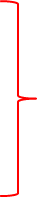 30 × 478
En calcul posé : Effectuer 54 × 3,7
54 × 3,7 c’est 54 × 3 plus 54 × 7 dixièmes
Ou encore 3 × 54 plus 7 dixièmes × 54 (on peut changer l’ordre des nombres dans une multiplication)
Ou encore : 7 dixièmes × 54 plus 3 × 54  (on peut changer l’ordre des nombres dans une addition)
Effectuer la division euclidienne 471 ÷ 12  en calcul en ligne
Il conviendrait qu’au CM2, chaque élève puisse effectuer ce calcul en mobilisant une procédure de ce type :

recherche de décompositions de 471 faisant apparaître des multiples de 12 (on « fait parler le nombre ») : 
471, c’est 360 + 111 ou encore 360 + 60 + 51 
                                           ou 360 + 60 + 48 + 3 ; 
471 peut alors s’écrire 12 × 30 + 12 × 5 + 12 × 4 + 3 ; 
471, c’est donc 12 fois (30 + 5 + 4) plus 3 

Le quotient de  471 par 12 est donc 39 et le reste 3.
Sur quel apprentissages liés au calcul convient-il de construire une progressivité, depuis le cycle 2 au moins, de façon qu’en fin d’école primaire, un élève puisse être suffisamment autonome dans la mobilisation de procédures de calcul efficace ?
Nécessité de construire une progressivité sur :
la connaissance du sens des nombres et de la numération de position, 
la familiarité avec les nombres (« faire parler les nombres »)
le sens des opérations
les propriétés des opérations
la mémorisation de faits numériques
la construction de procédures de calcul visant leur compréhension puis leur automatisation.
Quelles sont alors les phases nécessaires pour les apprentissages en calcul ?
Quelles sont alors les phases nécessaires pour les apprentissages en calcul ?

L’apprentissage doit prévoir des phases de :
découverte 
institutionnalisation
entrainement visant mémorisation des faits numériques et automatisation à long terme des procédures
réinvestissement (entrainement - renforcement et complexification)
évaluation
Mise en œuvre des différentes phases :
Synthèse rapide et conclusion
Extraits programmes cycle 3
Dans la continuité des cycles précédents, le cycle 3 assure la poursuite du développement des six compétences majeures des mathématiques : chercher, modéliser, représenter, calculer, raisonner et communiquer.
…
Le cycle 3 vise à approfondir des notions mathématiques abordées au cycle 2, à en étendre le domaine d’étude, à consolider l’automatisation des techniques écrites de calcul introduites précédemment (addition, soustraction et multiplication) ainsi que les résultats et procédures de calcul mental du cycle 2, mais aussi à construire de nouvelles techniques de calcul écrites (division) et mentales, …
Extraits programmes cycle 3
Le calcul mental, le calcul posé et le calcul instrumenté sont à construire en interaction. Ainsi, le calcul mental est mobilisé dans le calcul posé et il peut être utilisé pour fournir un ordre de grandeur avant un calcul instrumenté. Réciproquement, le calcul instrumenté peut permettre de vérifier un résultat obtenu par le calcul mental ou par le calcul posé. 
Le calcul, dans toutes ses modalités, contribue à la connaissance des nombres. Ainsi, même si le calcul mental permet de produire des résultats utiles dans différents contextes de la vie quotidienne, son enseignement vise néanmoins prioritairement l’exploration des nombres et des propriétés des opérations. Il s’agit d’amener les élèves à s’adapter en adoptant la procédure la plus efficace en fonction de leurs connaissances mais aussi et surtout en fonction des nombres et des opérations mis en jeu dans les calculs. Pour cela, il est indispensable que les élèves puissent s’appuyer sur suffisamment de faits numériques mémorisés et de modules de calcul élémentaires automatisés. De même, si la maitrise des techniques opératoires écrites permet à l’élève d’obtenir un résultat de calcul, la construction de ces techniques est l’occasion de retravailler les propriétés de la numération et de rencontrer des exemples d’algorithmes complexes.
Extraits programmes cycle 3
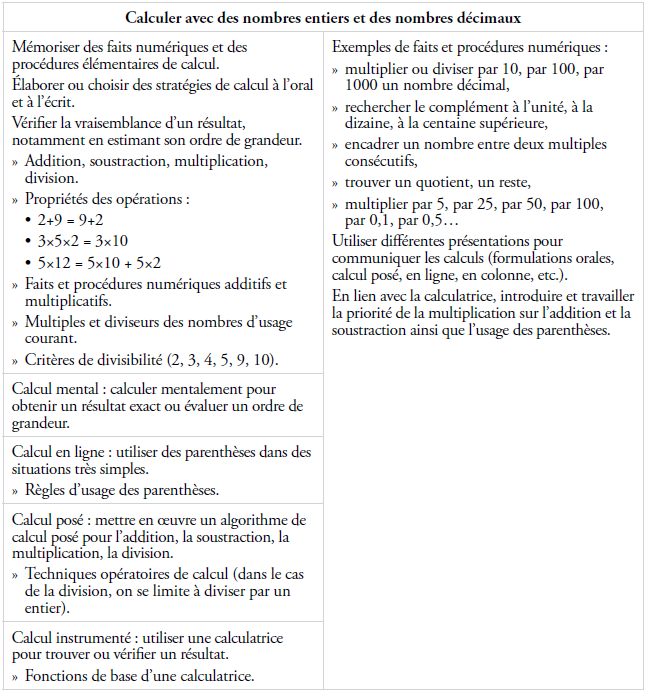 Extraits programmes cycle 3
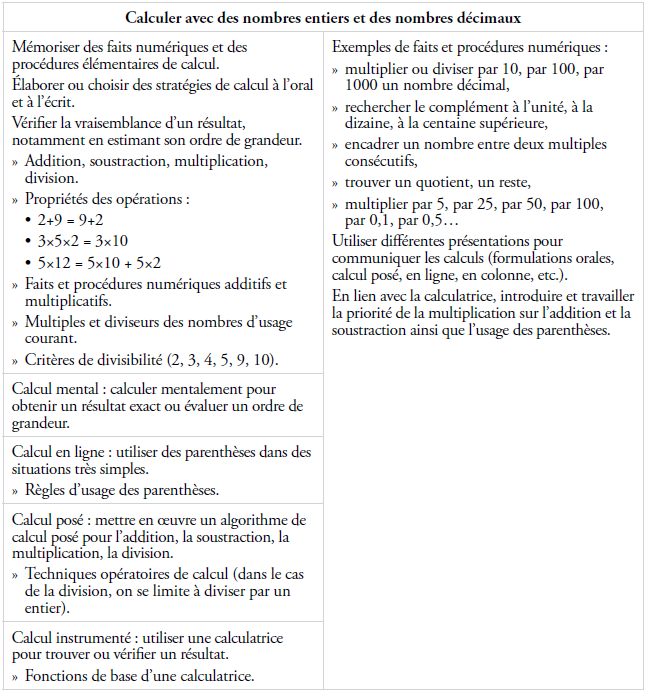 Extraits programmes cycle 3
Repères de progressivité :
Le calcul : 
La pratique du calcul mental s’étend progressivement des nombres entiers aux nombres décimaux, et les procédures à mobiliser se complexifient.
Les différentes techniques opératoires portent sur des nombres entiers et/ou des nombres décimaux :
-	addition et soustraction pour les nombres décimaux dès le CM1 ;
-	multiplication d’un nombre décimal par un nombre entier au CM2, de deux nombres décimaux en 6ème ;
-	division euclidienne dès le début de cycle, division de deux nombres entiers avec quotient décimal, division d'un nombre décimal par un nombre entier à partir du CM2.
Extraits programmes cycle 2
Les élèves consolident leur compréhension des nombres entiers, déjà rencontrés au cycle 1. Ils étudient différentes manières de désigner les nombres, notamment leurs écritures en chiffres, leurs noms à l’oral, les compositions-décompositions fondées sur les propriétés numériques (le double de, la moitié de, etc.), ainsi que les décompositions en unités de numération (unités, dizaines, etc.).
Les quatre opérations (addition, soustraction, multiplication, division) sont étudiées à partir de problèmes qui contribuent à leur donner du sens, en particulier des problèmes portant sur des grandeurs ou sur leurs mesures. La pratique quotidienne du calcul mental conforte la maitrise des nombres et des opérations.
Extraits programmes cycle 2
L’appropriation de stratégies de calcul adaptées aux nombres et aux opérations en jeu. Ces stratégies s’appuient sur la connaissance de faits numériques mémorisés (répertoires additif et multiplicatif, connaissance des unités de numération et de leurs relations, etc.) et sur celle des propriétés des opérations et de la numération. Le calcul mental est essentiel dans la vie quotidienne où il est souvent nécessaire de parvenir rapidement à un ordre de grandeur du résultat d’une opération, ou de vérifier un prix, etc.
Extraits programmes cycle 2
Extraits programmes cycle 2
Extraits programmes cycle 2
Repères de progressivité :
En ce qui concerne le calcul, les élèves établissent puis doivent progressivement mémoriser : 
des faits numériques : décompositions/recompositions additives dès début de cycle (dont les tables d’addition), multiplicatives dans la suite du cycle (dont les tables de multiplication) ;
des procédures de calculs élémentaires. 
Ils s’appuient sur ces connaissances pour développer des procédures de calcul adaptées aux nombres en jeu pour les additions au CP, pour les soustractions et les multiplications au CE1 ainsi que pour obtenir le quotient et le reste d’une division euclidienne par un nombre à 1 chiffre et par des nombres comme 10, 25, 50, 100 en fin de cycle. 
Les opérations posées permettent l’obtention de résultats notamment lorsque le calcul mental ou écrit en ligne atteint ses limites. Leur apprentissage est aussi un moyen de renforcer la compréhension du système décimal de position et de consolider la mémorisation des relations numériques élémentaires. Il a donc lieu lorsque les élèves se sont approprié des stratégies de calcul basées sur des décompositions/recompositions liées à la numération décimale, souvent utilisées également en calcul mental ou écrit.
 …
Extraits de « Le calcul aux cycles 2 et 3 »

Si la pratique des différentes formes de calcul est menée dans le cadre de la résolution de problèmes, les connaissances visées, en termes de capacités techniques et de procédures, ne peuvent s’acquérir, notamment pour le calcul mental et le calcul en ligne, qu’en y consacrant des temps spécifiques quotidiens, comprenant des explicitations orales précises et d’institutionnalisations écrites notées dans les cahiers des élèves.
Extraits de « Le calcul en ligne au cycle 3 »

Objectifs
Le calcul en ligne est une source importante d’apprentissages mathématiques essentiels. 
Il permet, comme le calcul posé, de produire le résultat d’un calcul, mais bien au-delà de cet objectif, en articulation avec le calcul mental, il participe :
au développement des six « compétences travaillées » déclinées dans les programmes de mathématiques et plus particulièrement à celui des compétences Calculer, Chercher, Représenter et Raisonner (se référer au document « Le calcul aux cycles 2 et 3 » qui explicite en quoi le calcul participe au développement de ces six compétences) ;
à la compréhension de la notion de nombre entier, de fraction et de nombre décimal, ainsi que de la numération de position (travailler les diverses décompositions possibles d’un nombre favorise l’accès au sens du nombre et aux relations entre les nombres) ; 
à la compréhension des différentes écritures d’un même nombre (écritures diverses d’un nombre décimal par exemple), en motivant leur utilisation ;
Extraits de « Le calcul en ligne au cycle 3 »
Objectifs :
Le calcul en ligne participe :
à la compréhension progressive des propriétés des opérations en favorisant leur utilisation (il est attendu des élèves qu’ils manipulent ces propriétés en situation et qu’ils les explicitent avec leurs mots ; les dénominations données ci-dessous ne sont pas des objectifs d’apprentissage pour les élèves) : 
commutativité de l’addition et de la multiplication (un élève peut dire, par exemple : « dans une addition ou une multiplication, on peut changer l’ordre des termes ») : 5 + 7 = 7 + 5, 3 × 8 = 8 × 3 ; 
associativité de l’addition et de la multiplication (un élève peut dire, par exemple : « dans une addition ou une multiplication, on peut regrouper les termes comme on veut »): 7 + 3 = 2 + 8 car (2 + 5) + 3 = 2 + (5 + 3), 24 × 5 = 12 × 10 car (12 × 2) × 5 = 12 × (2 × 5) ; 
distributivité de la multiplication sur l’addition et la soustraction (un élève peut dire, par exemple : « quand on multiplie une somme de deux nombres, cela revient à multiplier chacun des termes ») : 8 × 13 = 8 × (10 + 3) = (8 × 10) + (8 × 3) = 80 + 24 = 104, ou 8 × 13 = (10 ‒ 2) × 13 = (10 × 13) ‒ (2 × 13) = 130 ‒ 26 = 104 ; 
distributivité de la division sur l’addition et la soustraction (un élève peut dire, par exemple : « quand on divise une somme de deux nombres, cela revient à diviser chacun des termes ») : 536 ÷ 8 = (480 + 56) ÷ 8 = (480 ÷ 8) + (56 ÷ 8) = 60 + 7 = 67, 536 ÷ 8 = (560 ‒ 24) ÷ 8 = (560 ÷ 8) ‒ (24 ÷ 8) = 70 – 3 = 67 ; 
Attention, contrairement à la distributivité de la multiplication, la distributivité de la division n’est vraie que dans un sens : 384 ÷ 12, par exemple, est égal à (360 ÷ 12) + (24 ÷ 12) mais n’est pas égal à (384 ÷ 10) + (384 ÷ 2) ; on ne peut décomposer que le nombre qu’on divise (dividende) et non celui par lequel on divise (diviseur) ;
Extraits de « Le calcul en ligne au cycle 3 »
Objectifs :
Le calcul en ligne participe :
à la connaissance de propriétés relatives aux opérations, pouvant faciliter le calcul mental ou en ligne en permettant de créer des étapes intermédiaires : 
division par un produit : diviser par 12, c’est diviser par 2 puis encore par 2, puis par 3, car 2 × 2 × 3 = 12 504 ÷ 12 = [(504 ÷ 2) ÷ 2] ÷ 3 = (252 ÷ 2) ÷ 3 = 126 ÷ 3 = 42 ; 
conservation de l’écart pour la soustraction : 234 – 83 = 231 ‒ 80 = 251 ‒ 100 = 151 ou 234 – 83 = (234 + 17) ‒ (83 + 17) = 251 ‒ 100 = 151 13,4 ‒ 0,56 = 13,44 ‒ 0,6 = 13,84 ‒ 1 = 12,84 ; l’écart entre les deux nombres (résultat de la soustraction) ne change pas quand on leur ajoute ou soustrait le même nombre ; 
conservation du rapport pour la division (à envisager de façon très progressive en fin de cycle 3 pour préparer l’apprentissage du quotient des nombres décimaux et de l’égalité des nombres rationnels au cycle 4) : 34 ÷ 5 = 68 ÷ 10 = 6,8 5,82 ÷ 0,2 = 582 ÷ 20 = 291 ÷ 10 = 29,1 ;
le résultat de la division ne change pas quand on multiplie ou divise le dividende et le diviseur par le même nombre ;
Extraits de « Le calcul en ligne au cycle 3 »
Objectifs
Le calcul en ligne participe : 
à la compréhension progressive de la signification du signe « = », à concevoir comme équivalence entre le membre écrit à gauche et le membre écrit à droite, et pas seulement pour donner le résultat d’un calcul ; 
à la compréhension progressive de la signification des parenthèses et de leur utilisation pour écrire un calcul complexe ;
à la mémorisation progressive de faits numériques et de stratégies de calcul qui seront ensuite mis en œuvre pour traiter des situations plus complexes en calcul mental et en ligne ; 
au développement de compétences relatives au calcul d’ordre de grandeur ;
au développement de l'agilité numérique mentale des élèves, de leurs habiletés calculatoires et de l’intelligence du calcul (anticiper, faire des choix, contrôler, …) ;
au développement de l’aptitude à prendre des initiatives ; 
à la motivation des élèves en rendant le calcul à la fois stratégique et automatique.